12.2 Volume
Volume Definition
The measure of the amount of space contained in a solid

Volume is measured in CUBIC units
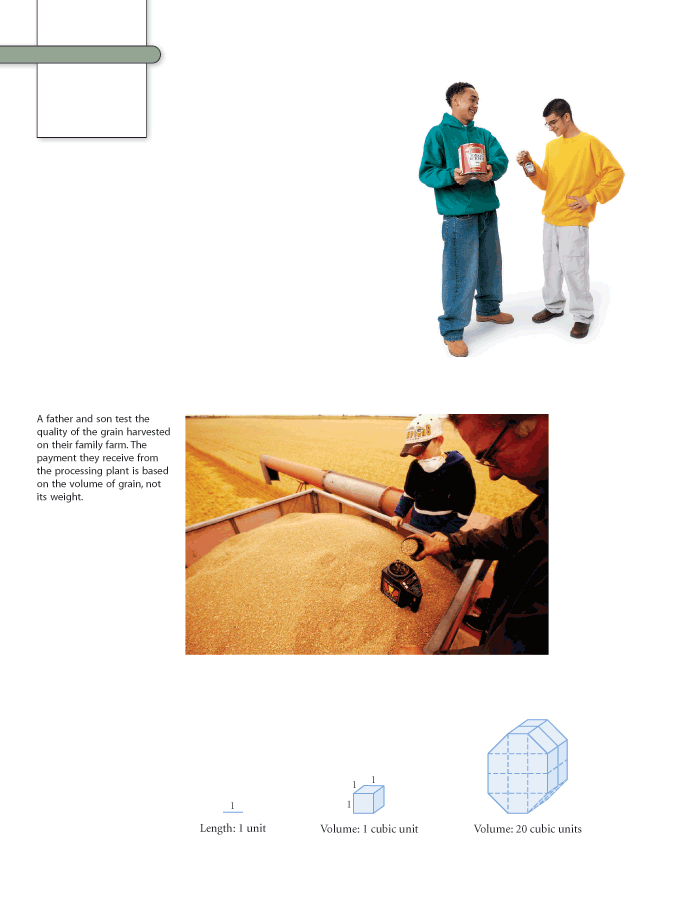 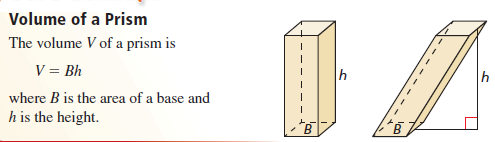 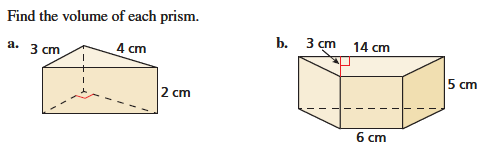 Cylinders
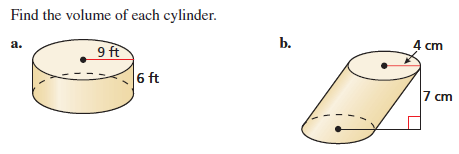 Examples
Find the volume of a pentagonal prism with each side of the pentagon having the length of 14” and the prism height of 8”.
This video won the award for “Worst Choice of Food Coloring in a Geometry Demonstration” in 2008
Examples
Find the volume of the square pyramid.
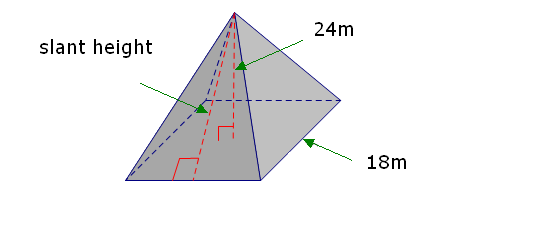 Examples
Find the volume of the cone.
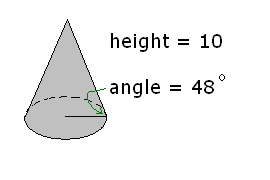